MIT Research: LCA of Concrete Pavements
[Speaker Notes: Life cycle assessment (LCA) offers a comprehensive approach to evaluating and improving the environmental impacts of concrete pavements. Recent research at the Massachusetts Institute of Technology (MIT) explores and advances key areas relevant to the field of pavement LCA: methodology, benchmarking and impact reduction.]
MIT Concrete Sustainability Hub
$10 million investment over 5 years
Funded equally by RMCREF & PCA
NRMCA providing technical support and guidance
NRMCA and state associations to play a critical role in the technology transfer
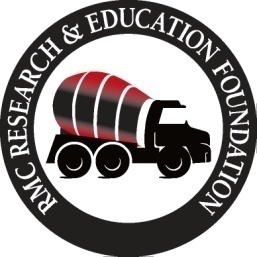 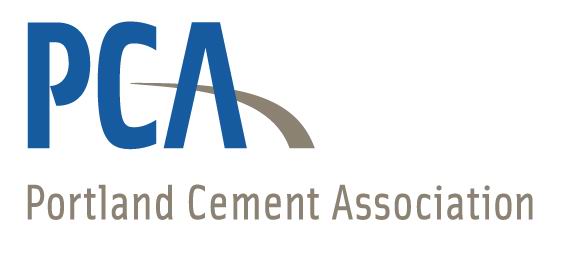 [Speaker Notes: In 2009, the Ready Mixed Concrete Research & Education Foundation partnered with PCA to establish the Concrete Sustainability Hub at MIT

Funded by a $10 million investment over 5 years, the Hub has three principal goals:

Identify areas in which concrete excels compared to other materials 

Identify opportunities for improvements

Create solid technical basis for future industry development]
Goals
Social
Identify areas in which concrete excels
Identify opportunities for improvement
Create solid technical basis for future industry development
Environment
Economic
Sustainable
[Speaker Notes: The goals of the research are:

Identify areas in which concrete excels
Identify opportunities for improvement
Create solid technical basis for future industry development]
3 Research Platforms
[Speaker Notes: The Hub is organized into three areas or platforms:
Concrete Science
Building Technology
And Econometrics

This interdisciplinary approach will provide us a unique opportunity to:
Develop a comprehensive analysis of where we are today
Be leaders in advancing  even greater sustainability in construction
And better understand the economic impacts of sustainable construction solutions

MIT has truly assembled a “dream team” of researchers to work together through the Hub.]
Concrete Science Platform: Mission
Scientific breakthroughs toward reducing CO2 footprint of cement and concrete
Strength with less material
Lower energy processing
Chemical stability
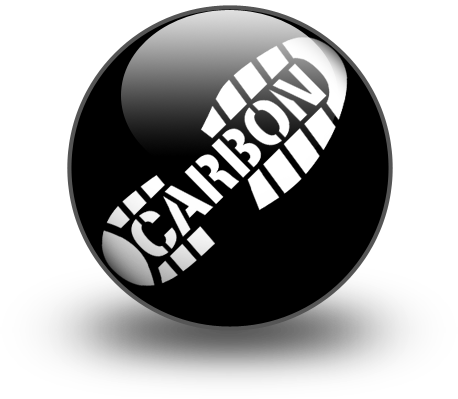 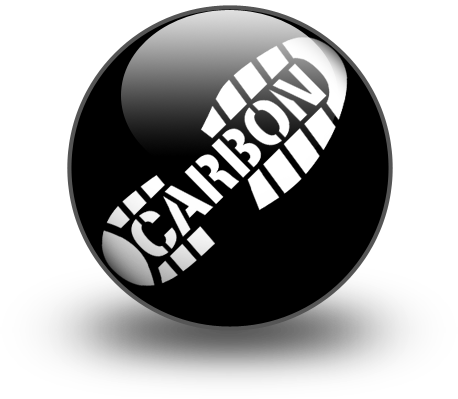 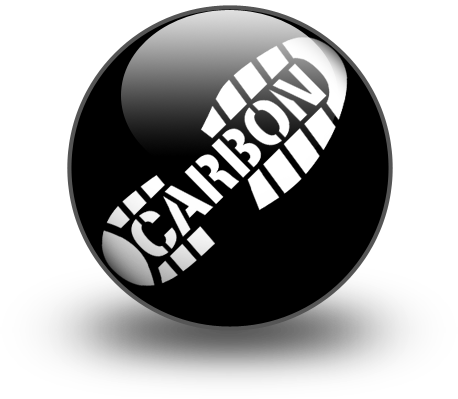 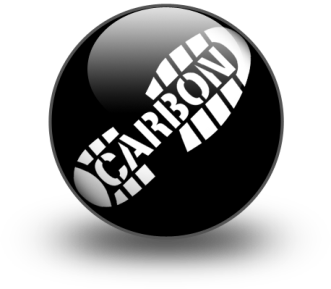 [Speaker Notes: One of the most critical issues for a sustainable development of concrete as the backbone material for infrastructure and housing is to address the CO2 footprint of concrete materials. The MIT concrete science team are proposing new ways to address this issue. Some strategies include producing higher cement mortar strengths with less material, reducing the energy of cement processing and improving chemical stability.]
Building Technology Platform
Mission: Life Cycle Assessment (LCA) of Concrete Buildings and Pavements to Identify Impacts and Opportunities
Research Topics:
Material Flow Analysis
LCA of commercial buildings
LCA of residential buildings
LCA of pavements
LCCA of building materials
[Speaker Notes: The Building Technology Platform has the following Mission:

Life Cycle Assessment (LCA) of Concrete Buildings and Pavements to Identify Impacts and Opportunities
Research Topics:
Material Flow Analysis
LCA of commercial buildings
LCA of residential buildings
LCA of pavements
LCCA of building materials]
LCA of Concrete Pavements
2.6 million miles of public roadways
3 trillion vehicle miles
Road transport contribute most GHG of any transport mode
Construction and maintenance consumes energy and resources
[Speaker Notes: The US roadway system is a complex web of approximately 2.6 million miles of public roadways upon which approximately three trillion vehicle miles are traveled every year. US EPA indicates that road transport contributes the most green house gas (GHG) emissions of any transport mode. Additionally, construction and maintenance of these roadways consume energy and resources. For these reasons, there is a growing desire to identify opportunities to reduce GHG emissions during construction, operation and maintenance of roadways.]
Methodology
Standardized LCA methodology critical
Increase consistency of LCA
MIT proposes good practices for LCA
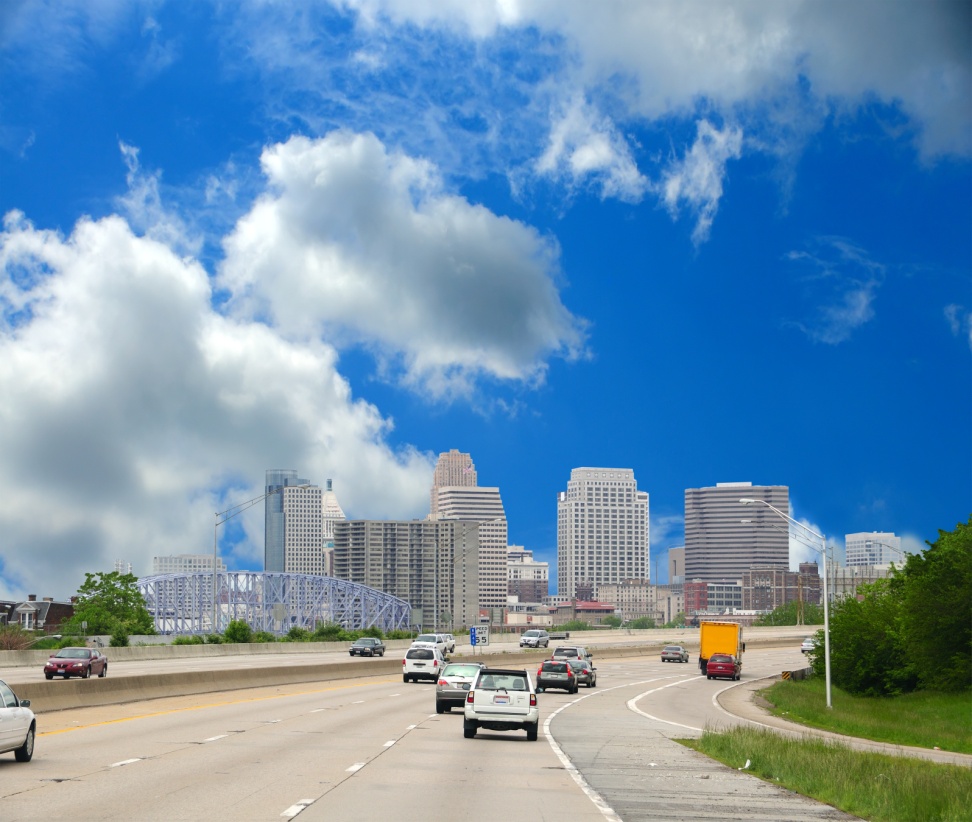 [Speaker Notes: A standardized LCA methodology is critical in order to increase the consistency of LCA for pavements. The MIT research supports standardization by proposing good practices for conducting LCA on pavements.]
Methodology
Transparency of data
Define scope
Identify system boundaries
Define functional unit
[Speaker Notes: It is important that LCAs use a comprehensive life cycle perspective and provide transparency with regards to the data, scope, boundaries, functional units and other important LCA parameters.]
Goal and Scope
Assess environmental impact of concrete pavements
For entire life cycle
Quantify cumulative environmental impacts
Ways to reduce GHG emissions
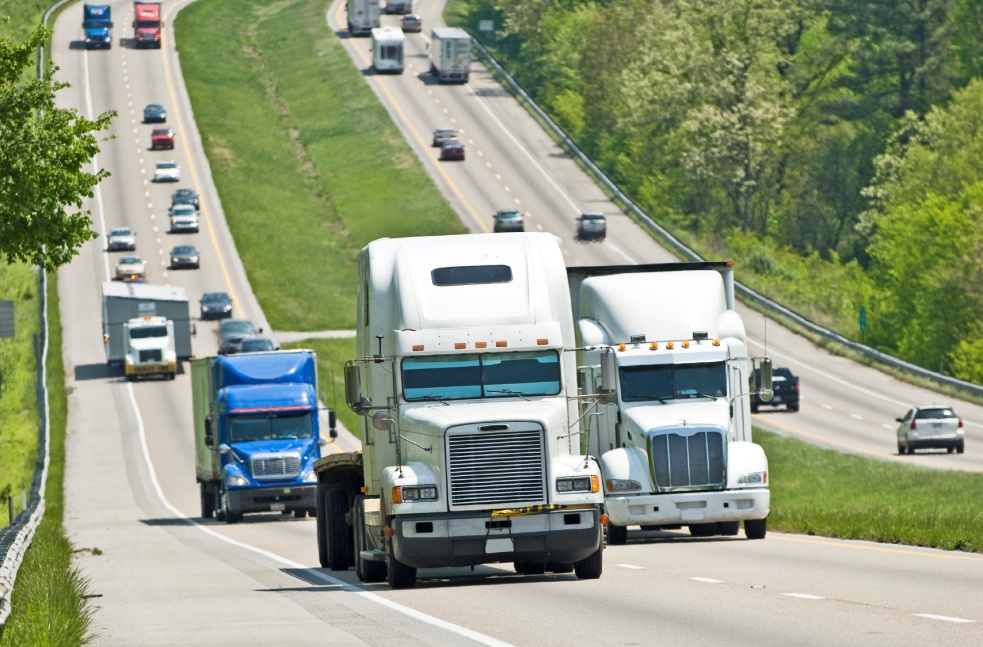 [Speaker Notes: Researchers employed standardized LCA methodology to assess the environmental impact of concrete pavements to encompass the entire life cycle―materials, construction, use, maintenance, and end-of-life. This allowed researchers to quantify cumulative environmental impacts and provide ways to reduce GHG emissions.]
Boundaries
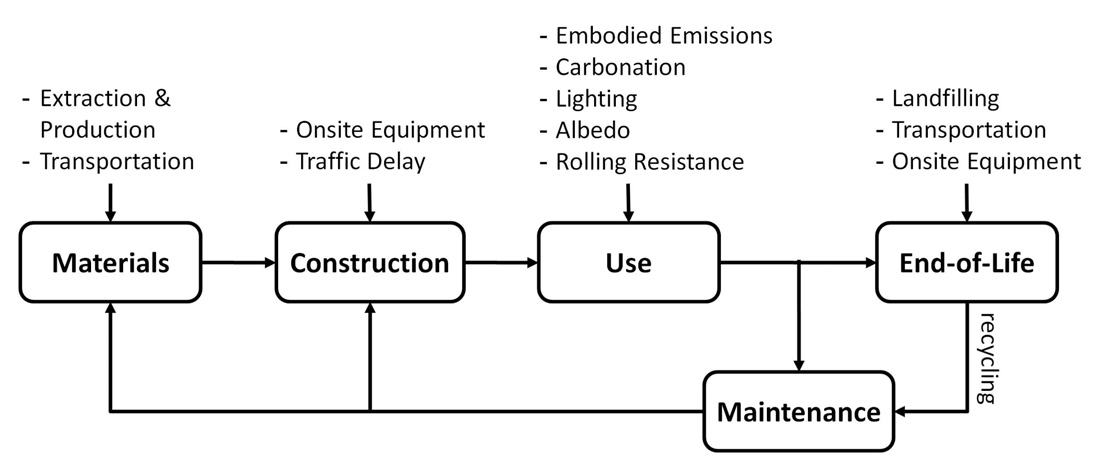 Functional Unit
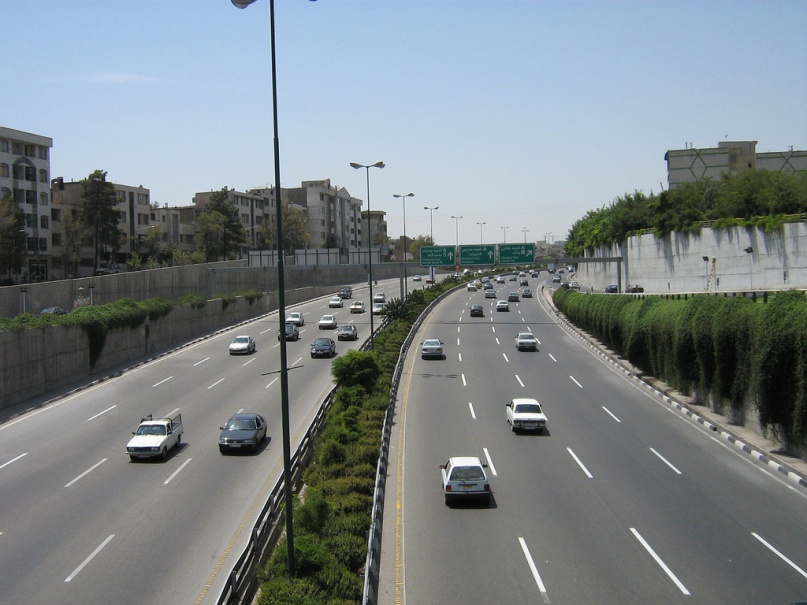 High volume road
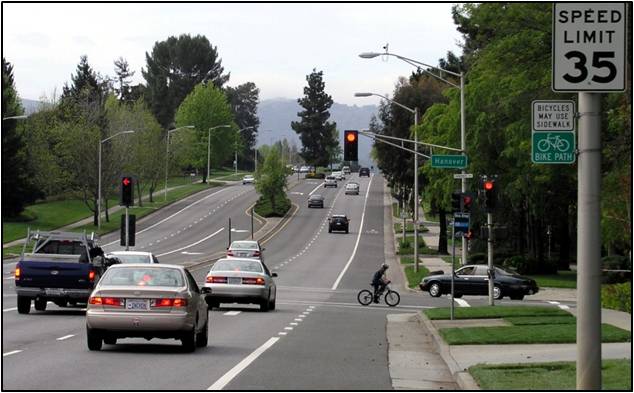 Moderate volume road
Low volume road
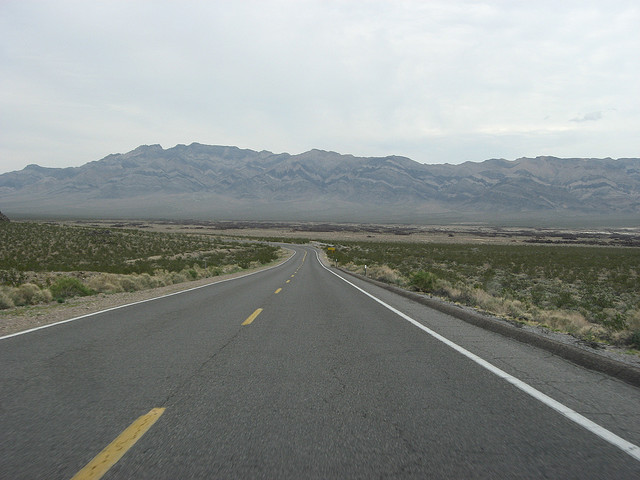 [Speaker Notes: They studied three categories of pavements including high volume roads, moderate volume roads, and low volume roads for both urban and rural settings.]
Functional Units
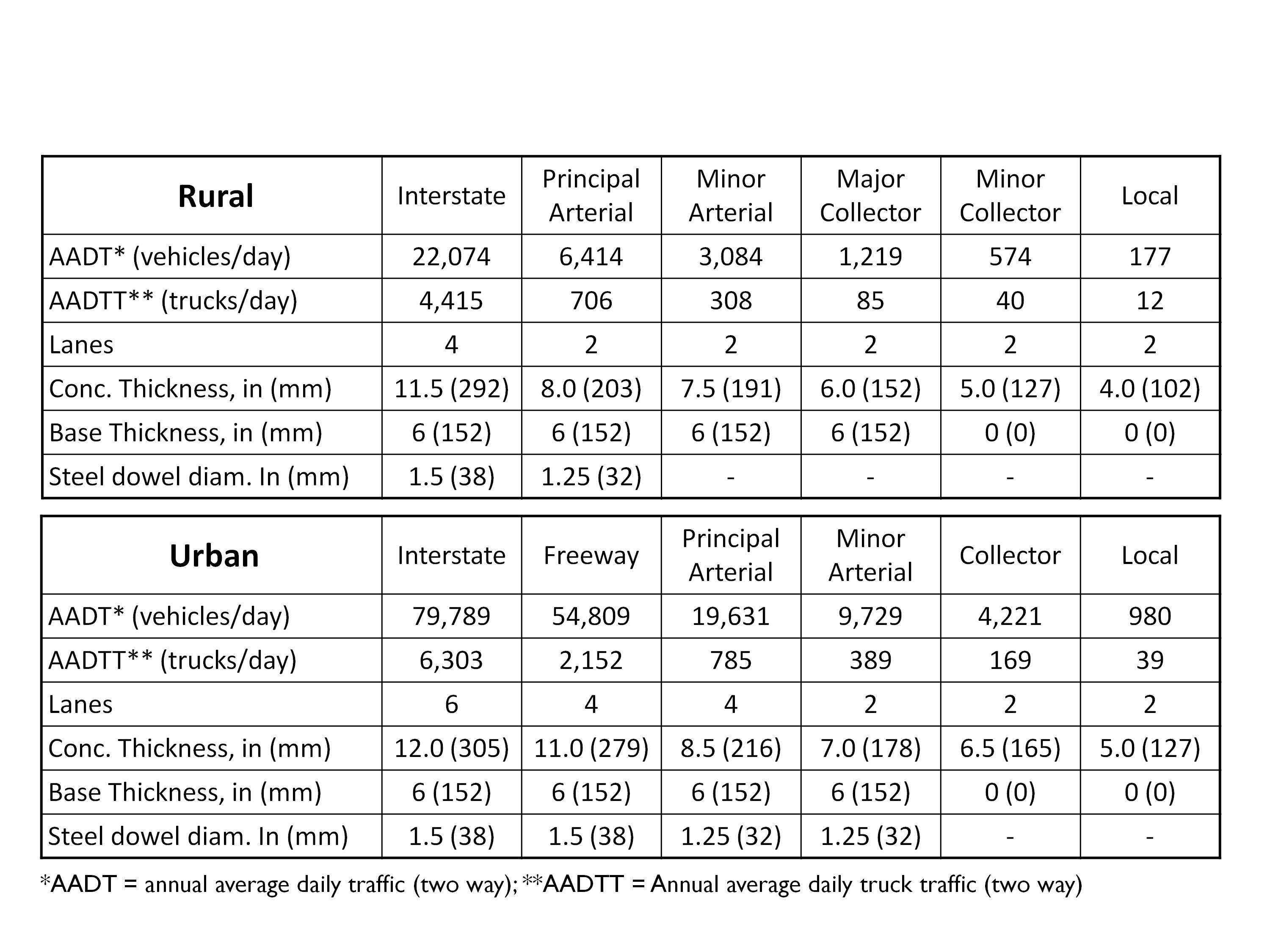 [Speaker Notes: LCAs were conducted on a total of twelve pavement designs based on FHWA (Federal Highway Administration) roadway classifications ranging from rural local roads to urban interstates.  The designs were developed using 1993 AASHTO Method for the Design of Pavement Structures to capture the current state of practice used by most government agencies. Global Warming Potential (GWP), measured in terms of carbon dioxide equivalents (CO2e), were determined for each life cycle phase for the 12 pavement designs to quantify the relative importance of each life cycle phase and identify specific strategies to reduce GWP of concrete pavements.]
Functional Unit
Length of one kilometer (or mile)
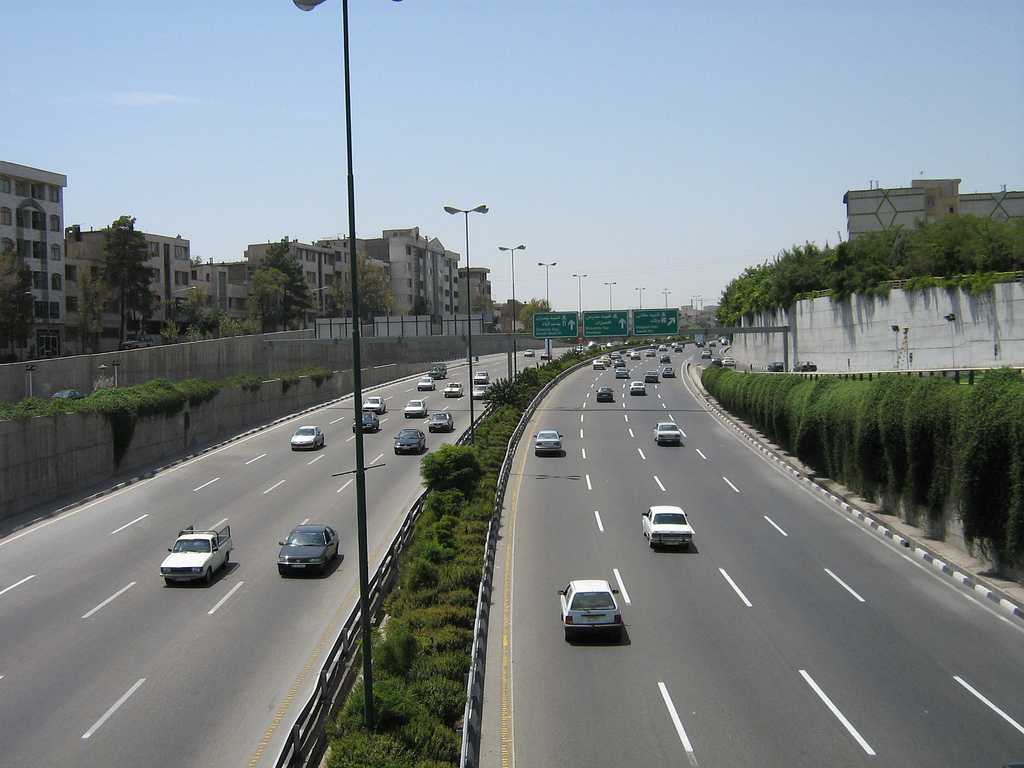 Impacts
Global Warming Potential (GWP) of concrete pavements:
Rural Local Roads = 600 tons CO2e/mi (340 Mg CO2e/km)
Urban Interstates = 11,000 tons CO2e/mi (6,300 Mg CO2e/km)
Note: CO2e = Carbon Dioxide Equivalents (used as an indicator of GWP)
[Speaker Notes: Results from the research indicate:
-GWP of concrete pavements ranged from 600 tons CO2e/mi (340 Mg CO2e/km) on rural local roads to 11,000 tons CO2e/mi (6,300 Mg CO2e/km) on urban interstates.]
Impacts
Greenhouse Gas Emissions (GHG) emissions from cement production are the largest contributor:
Urban Interstates = 45%
Rural Local Roads = 72%
Note: CO2e = Carbon Dioxide Equivalents (used as an indicator of GWP)
[Speaker Notes: Results from the research indicate:
-GHG emissions from cement production are the largest contributor―45% for urban interstates to 72% for rural local roads]
Impacts
For 9 of 12 pavement designs
Second largest contributor to GWP is fuel consumed from roughness
Note: CO2e = Carbon Dioxide Equivalents (used as an indicator of GWP)
[Speaker Notes: - For 9 of 12 pavement designs, the second largest contributor to GWP is fuel consumed from roughness.]
Relative GWP
[Speaker Notes: Graphically, cement production and fuel consumption from roadway roughness are clearly demonstrated to be significant contributors to Global Warming Potential (GWP).]
Impact Reduction
Increase Fly Ash
GWP could be reduced by 15% for urban interstates to 36% for local roads by increasing the percentage of fly ash in concrete from 10% to 30%.
[Speaker Notes: There are a number of potential GHG emissions reduction strategies for concrete pavements that were explored by MIT, and LCA provides guidance for future environmental improvements. Notable results regarding potential reduction strategies include:
- GWP could be reduced by 15% for urban interstates to 36% for local roads by increasing the percentage of fly ash in concrete from 10% to 30%]
Impact Reduction
Increasing the albedo of concrete
Reduces the urban heat island effect resulting in 43% reduction in GWP
Opportunities for increasing albedo
White aggregate 	
White cement 		
Pervious concrete 	
Photocatalytic cement
Two-lift paving (high albedo materials in top surface)
[Speaker Notes: -Increasing the albedo of concrete reduces the urban heat island effect resulting in 43% reduction in GWP]
Impact Reduction
Carbonation
Crushing and stockpiling concrete for one year sequesters 28% of initial CO2 released.
EOL stockpiling 
EOL: embankments 	
EOL: subbases 	 	
Pervious concrete
[Speaker Notes: -Carbonation through crushing and stockpiling concrete for one year sequestered 28% of initial CO2 released.]
Impact Reduction
Extra Rehabilitation
An additional rehabilitation (grinding) will reduce pavement roughness
Benefits LCA
Reduces roughness to initial IRI (International Roughness Index)
Uncarbonated concrete is exposed for the carbonation process to begin again
Reduces GWP by 13% for urban interstates
Increases GWP for rural local roads by 10%
[Speaker Notes: -Carbonation through crushing and stockpiling concrete for one year sequestered 28% of initial CO2 released.
-Reducing roughness through extra pavement rehabilitations reduces GWP by 13% for urban interstates but increases GWP for rural local roads by 10%.]
Impact Reduction
[Speaker Notes: Implementing all four strategies could decrease GWP from 38% for urban interstates to 58% for urban local roads]
Impact Reduction
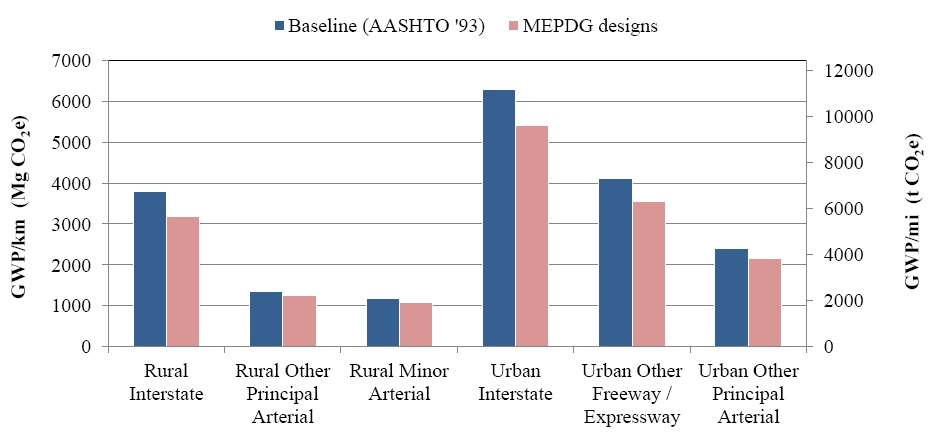 [Speaker Notes: Another way to decrease GWP is to provide more cost effective pavement designs using state-of-the-art design methodologies. For example, utilizing AASHTO Mechanistic Empirical Pavement Design Guide (MEPDG) in lieu of  1993 AASHTO Design Guide could reduce GWP by up to 17% for rural interstates.]
Impact Reduction: Pavement Vehicle Interaction
LCA Boundary For High Volume Roadway
PVI ~ 70%
Resource Extraction
Processing
Placement
Use Phase
Recycling
Embodied Emissions: 20%
Operational Emissions: 80%
Pavement Vehicle Interaction
Mechanistic model for pavement deflection
Asphalt pavement 1.6 times thicker than an equivalent concrete pavement to achieve the same fuel consumption.
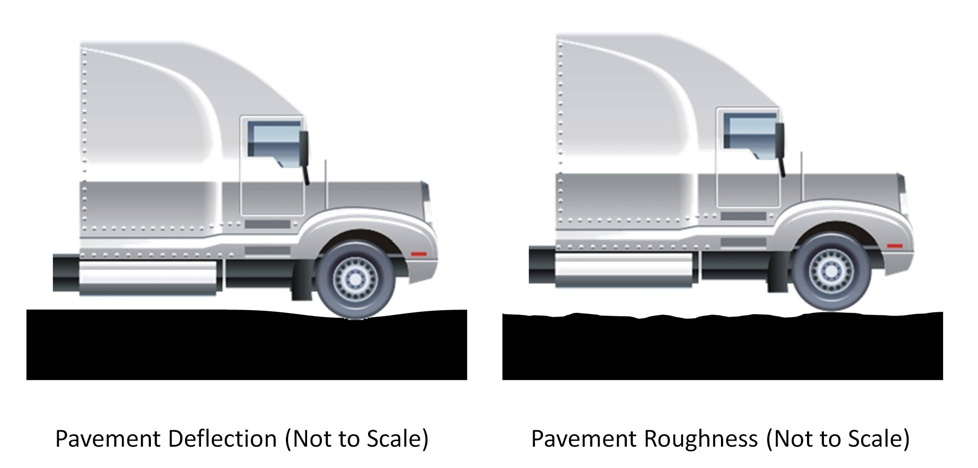 [Speaker Notes: Pavement-vehicle interaction (PVI) describes the effect of pavement properties on vehicle fuel consumption. The effect of PVI on fuel consumption over a full life cycle can be significant. Roughness and deflection are the main contributors to higher fuel consumption

MIT developed a mechanistic model to draw a relationship between pavement deflection and fuel consumption. It validated the model by comparing results to existing field data. The mechanistic model calculates that an asphalt pavement would need to be 1.6 times thicker than an equivalent concrete pavement to achieve the same fuel consumption.]
Impact Reduction: Pavement Vehicle Interaction
50 yr GHG Emissions of Two Pavement Scenarios Relative to a “Flat” Pavement
[Speaker Notes: High volume road:
AADT: 25,000 (2500 trucks)
2 lanes in each direction

Arterial road:
AADT: 7500 (750 trucks)
2 lane in each direction

Not Considered:
-      Added Roughness, etc.]
More Information
Full report available from MIT Concrete Sustainability Hub at web.mit.edu/cshub
MIT Hub established by
RMC Research & Education Foundations
Portland Cement Association
NRMCA providing technical support
Transfer research into practice
Visit www.nrmca.org
[Speaker Notes: The full report titled The Effects of Inflation and Its Volatility on the Choice of Construction Alternatives can be downloaded from the MIT Concrete Sustainability Hub web site at http://web.mit.edu/cshub. The Concrete Sustainability Hub is a research center at MIT that was established by the Ready Mixed Concrete (RMC) Research & Education Foundation and the Portland Cement Association (PCA). NRMCA is providing technical input to the research program and helping transfer the research results into practice.]